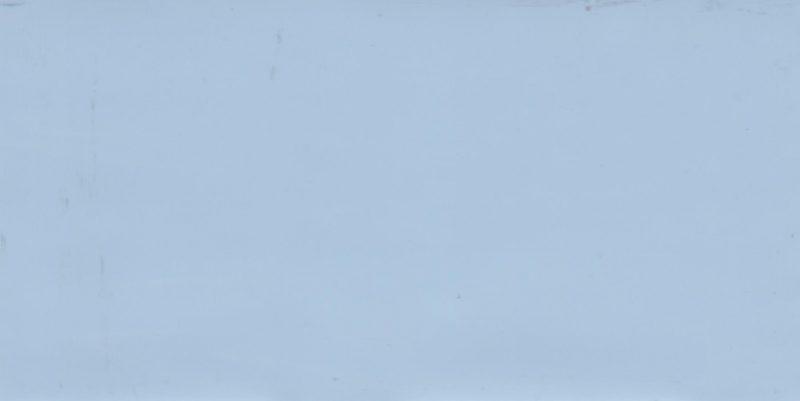 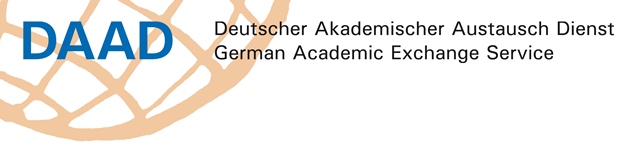 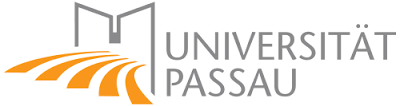 Deutschsprachiger Studiengang (DSG) „Deutsches Recht“
DSG-Tutorin Judith Dürnberger
1
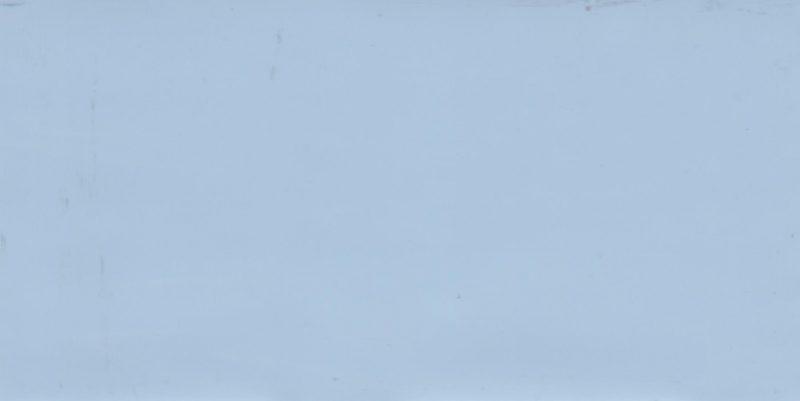 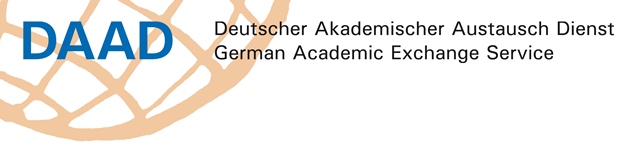 Немецкоязычный курс обучения  «Немецкое право»
Deutschsprachiger Studiengang (DSG) 
	„Deutsches Recht“
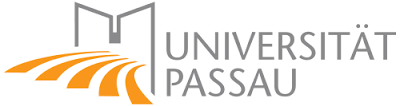 2
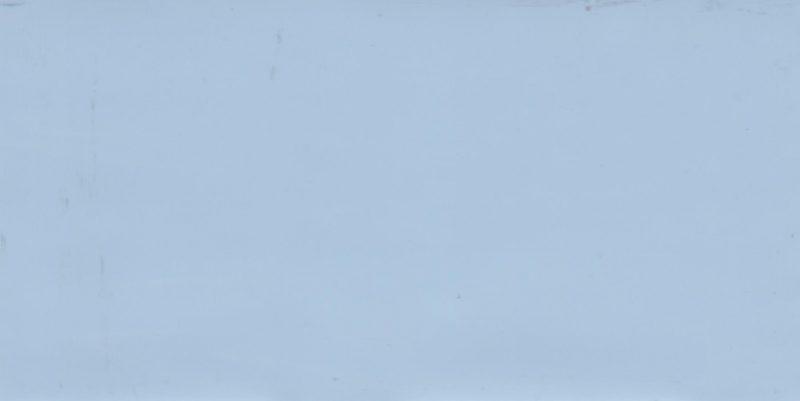 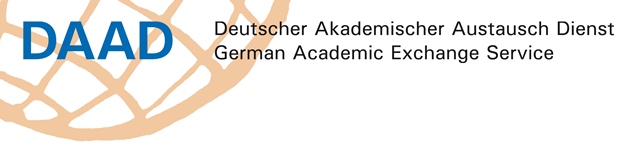 Общая информация  – Allgemeine Information
финансируется DAAD 
durch den DAAD finanziert
Германская служба академических обменов
Deutscher Akademischer Austausch Dienst
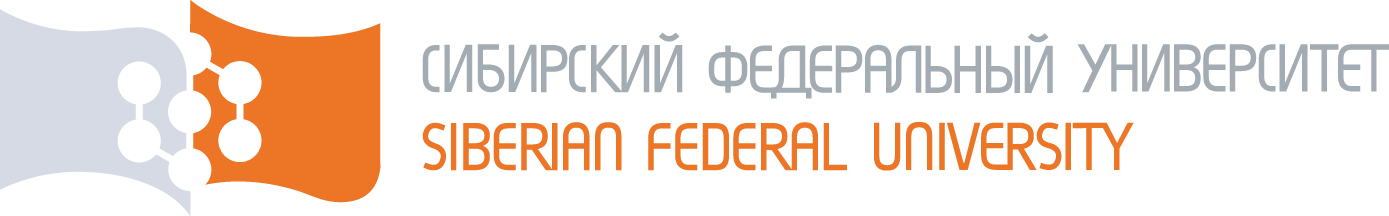 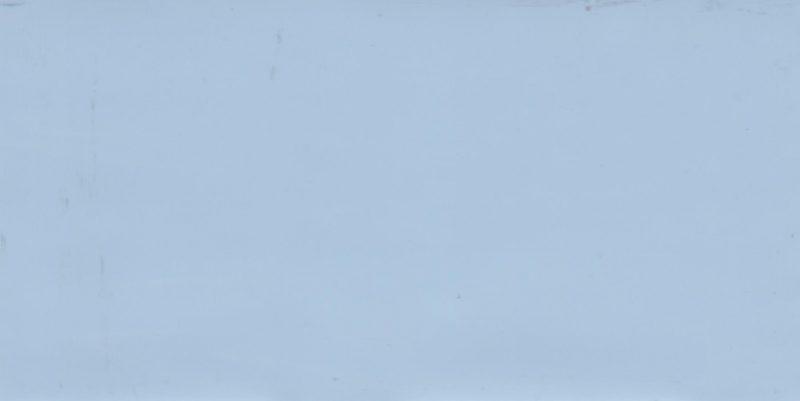 3
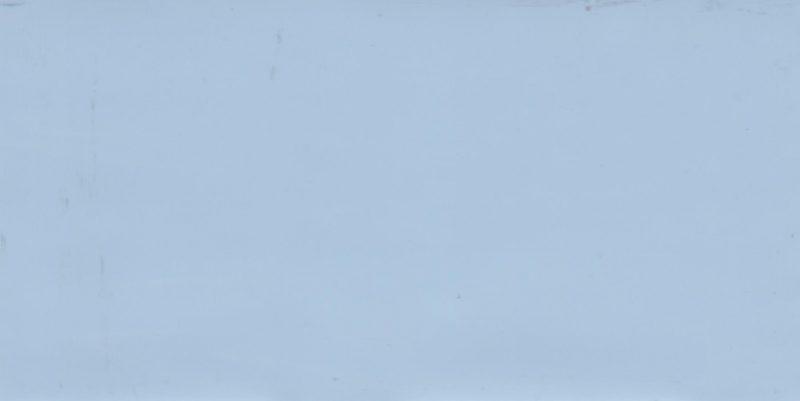 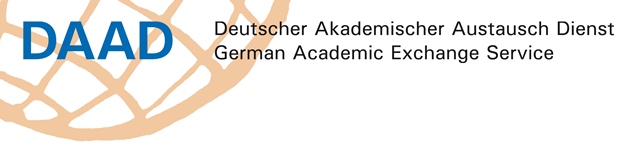 Общая информация  – Allgemeine Information
для стран Средней и Восточной Европы, и стран СНГ
für Mittel- und Osteuropa sowie die GUS-Länder
проводится в Юридическом институте Сибирского федерального университета (СФУ)в Красноярске
am Juristischen Institut der SFU in Krasnojarsk
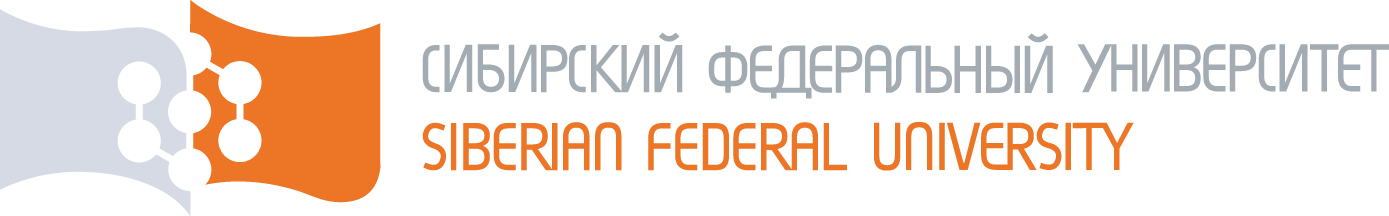 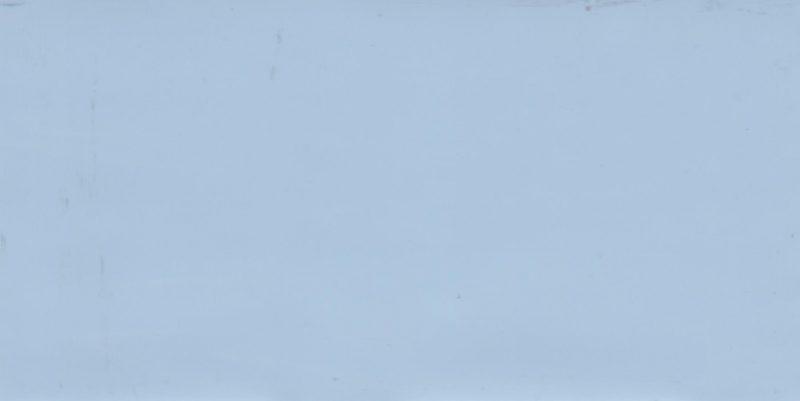 4
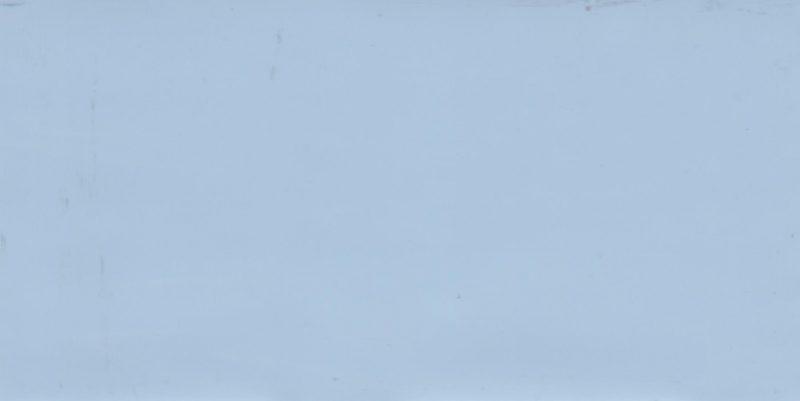 Наши партнёры – Partneruniversitäten
Юридический институт Сибирского федерального университета (Красноярск)
Юридический факультет Омского государственного университета (Омск)
Юридический институт Томского государственного университета (Томск)
Юридический факультет Кемеровского государственного университета (Кемерово)
Юридический факультет Алтайского государственного университета (Барнаул)
Юридический институт Иркутского государственного университета (Иркутск)
 Юридический институт Байкальского Государственного Университета (Иркутск)
5
[Speaker Notes: В таких городах как …. и ваш институт является нашим партнёром]
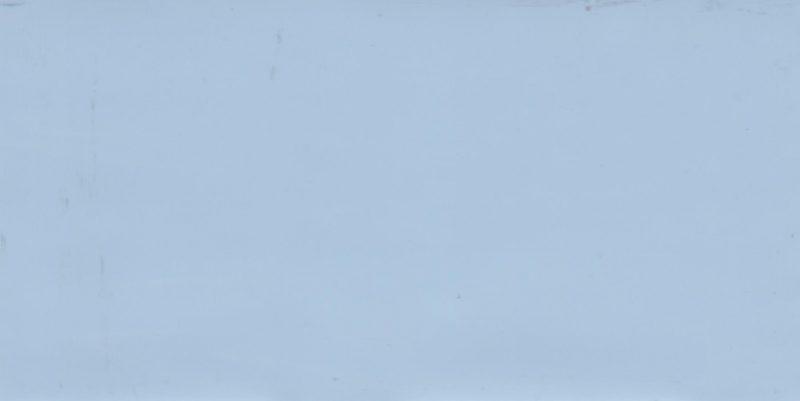 Цели программы? Ziele des Programmes?
Почему Германия поддерживает немецкоязычную программу обучения в Сибири?
Warum fördert Deutschland ein deutschsprachiges Studienprogramme in Sibirien?
6
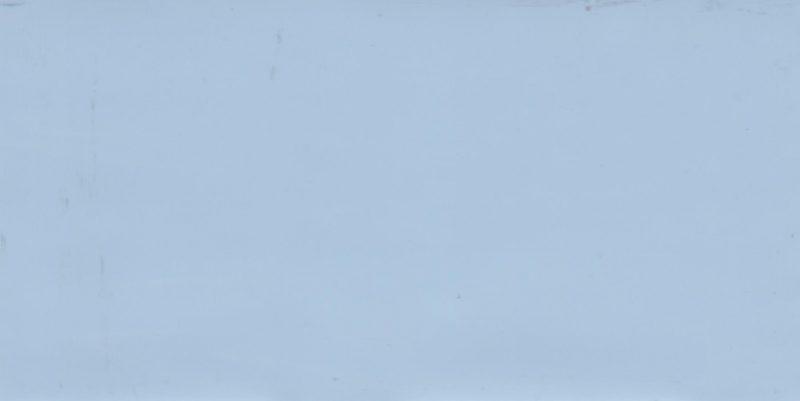 Цели курса ДСГ – Ziele des DSG
обучение немецкому праву в России
возможность углубить знание немецкого языка
интернационализация юридического образования
Ausbildung im Deutschen Recht in Russland
Vertiefung der Deutschkenntnisse
Internationalisierung der Juristenausbildung
7
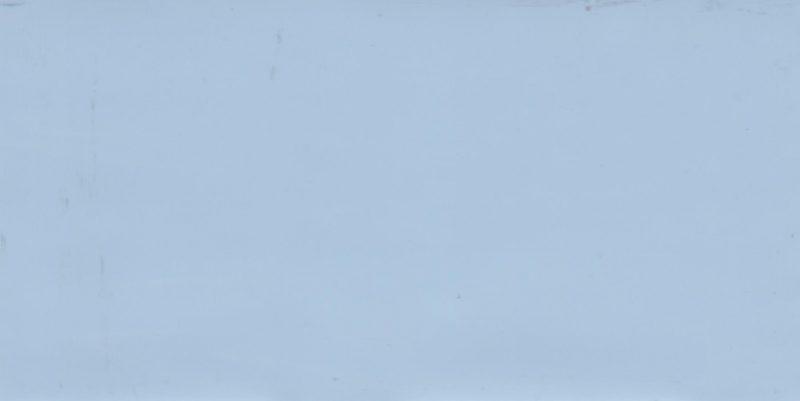 Ziele des DSG – Цели курса ДСГ
сотрудничество в области культуры, политики и науки 

сотрудничество юристов в Сибири

подготовка к учебе и научной деятельности в Германии
Zusammenarbeit im Bereich Kultur, Politik und Wissenschaften

Zusammenarbeit von Juristen in Sibirien

Vorbereitung auf Studium und wissenschaftliche Tätigkeit in  Deutschland
8
---------- Зимний семестр -----
---------- Летний семестр ------
второй 
курс
1 неделя ДСГ
1 неделя ДСГ
-------- Летние каникулы -------
2 недели ДСГ
--------- Зимний семестр ------
--------- Летний семестр ------
третий 
курс
1 неделя ДСГ
2 недели ДСГ
9
[Speaker Notes: В ДГС изучаются основы правовых отраслей, которые преподаются в университете-Партнёре в Германиии.]
---------- Wintersemester -----
-------- Sommersemester ------
2. Studien-jahr
1 Woche DSG
1 Woche DSG
-------- Sommerferien -------
2 Wochen DSG
---------- Wintersemester -----
-------- Sommersemester ------
3. Studien-jahr
1 Woche DSG
2 Wochen DSG
10
[Speaker Notes: В ДГС изучаются основы правовых отраслей, которые преподаются в университете-Партнёре в Германиии.]
Условия участияTeilnahmebedingungen
Окончание первого курса
 Abschluss des 1. Studienjahr
Владение немецкого языка  
Deutschkenntnisse
Мотивация (!)
Motivation (!)
11
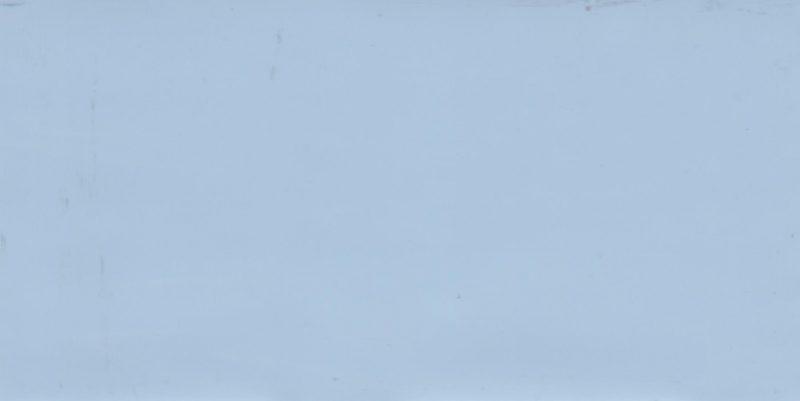 Предметы ДСГ
12
[Speaker Notes: В ДГС изучаются основы правовых отраслей, которые преподаются в университете-Партнёре в Германиии.]
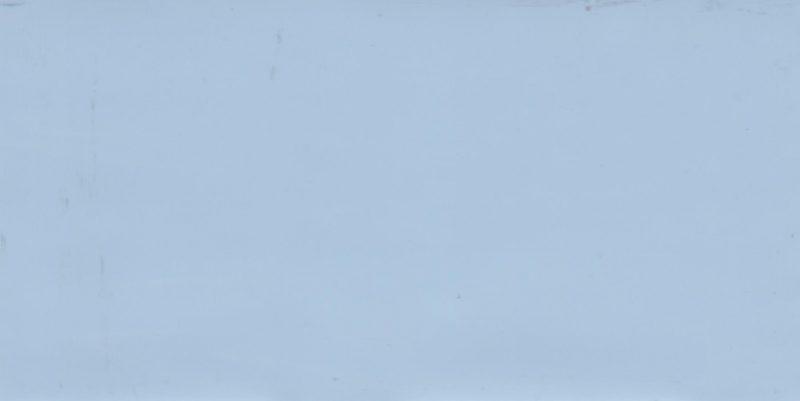 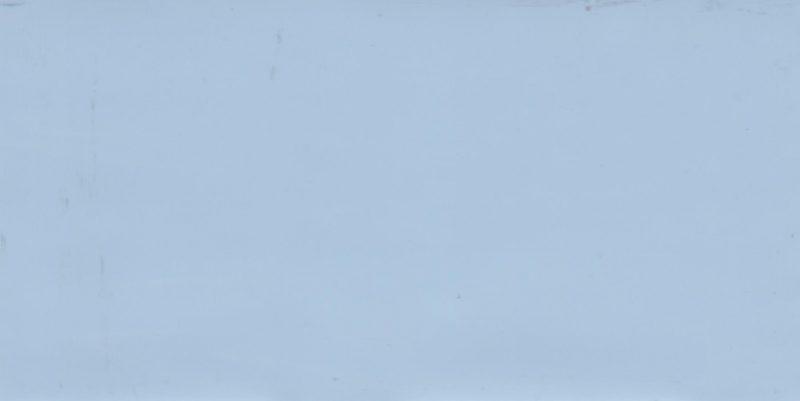 Das DSG-Lehrprogramm/ предмети
Das DSG-Lehrprogramm
13
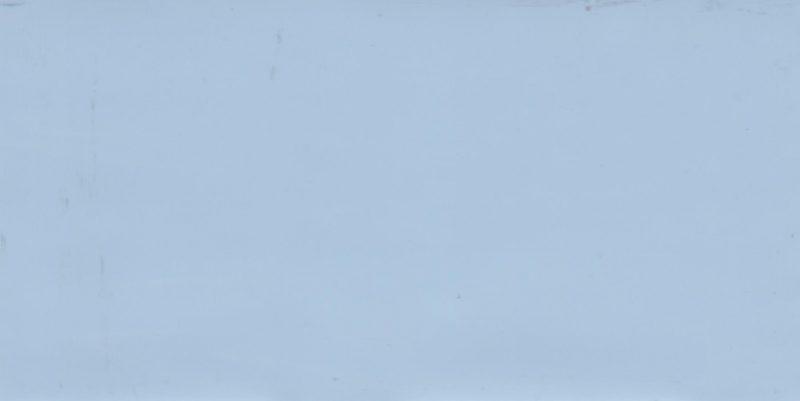 Летняя Академия /Sommerakademie
14
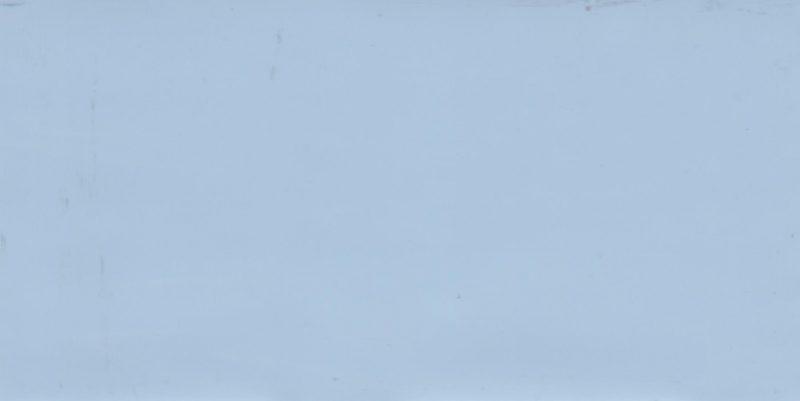 Преподавательский состав/ Lehrerkontingent
15
[Speaker Notes: состав]
Проведение занятий и экзаменов осуществляется исключительно на немецком языке.

Der Unterricht sowie die Abschlussprüfungen finden ausschließlich in deutscher Sprache statt.
16
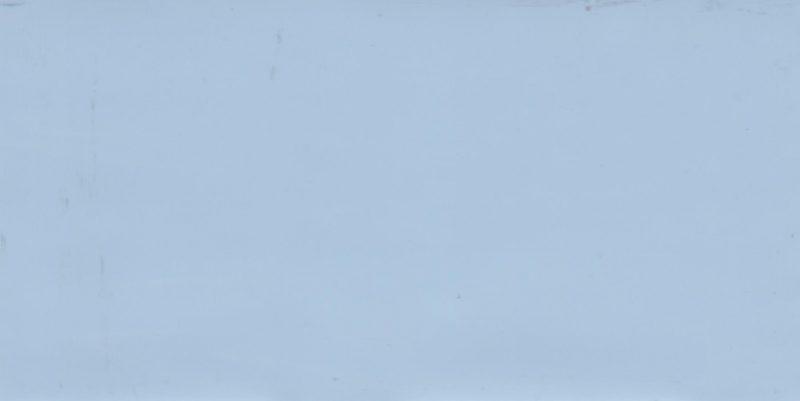 После успешной сдачи экзаменов по всем предлагаемым предметам участники получают сертификат об окончании ДСГ.

Nach erfolgreicher Teilnahme am DSG-Lehrprogramm erhält der Absolvent das DSG-Zertifikat.
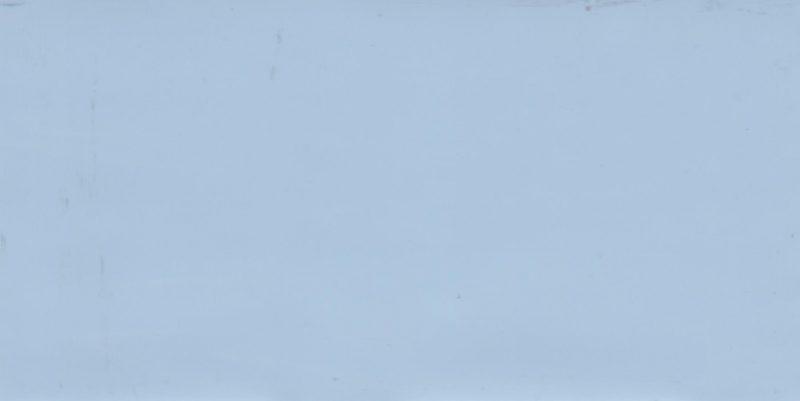 17
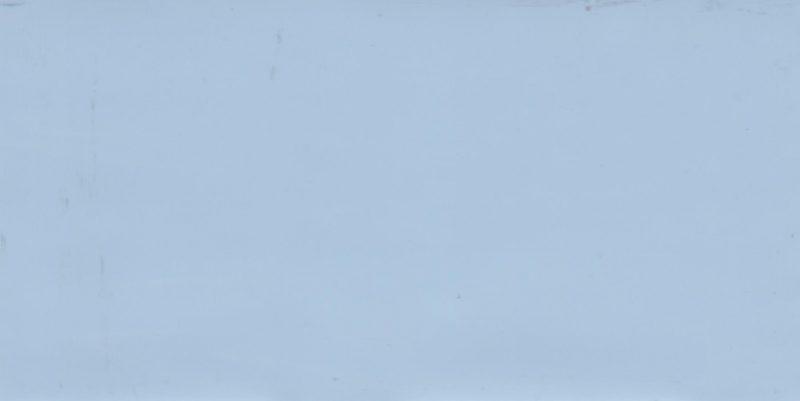 Экзамены / Prüfungen
По окончании учебных мероприятий по каждому предмету проводиться экзамен.
Форма экзаменов устная. 
Повторная сдача экзамена допускается в следующем учебном году.

Nach jeder Lehrveranstaltung ist eine Prüfung abzulegen.
Die Prüfungen sind mündlich.
Wiederholungen sind im darauf folgenden Studienjahr möglich
18
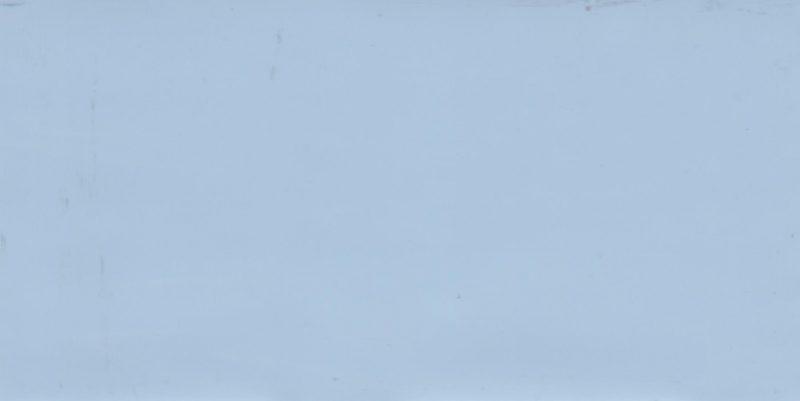 Стипендия/ Stipendium
Alle auswärtigen Studenten erhalten für jede Session ein Stipendium!
Gewöhnlich 100 Euro.

Стипендии для иногородных студентов!
По правилом 100 евро.
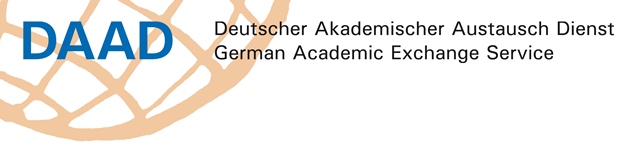 19
[Speaker Notes: То есть, для участников программы ДСГ в вашем университете]
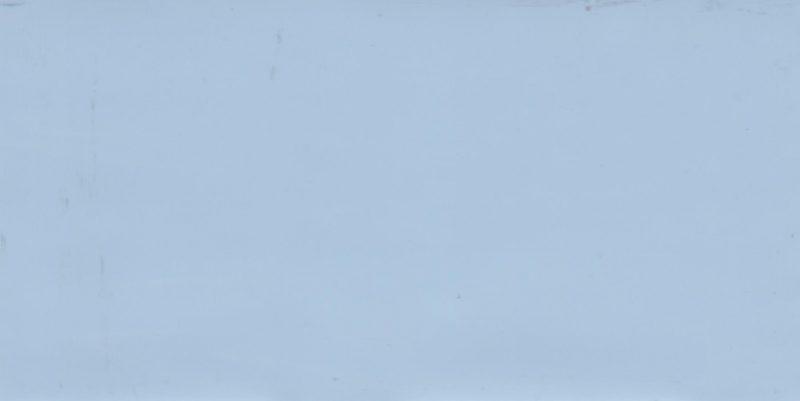 Сертификат ДСГ/DSG Zertifikat
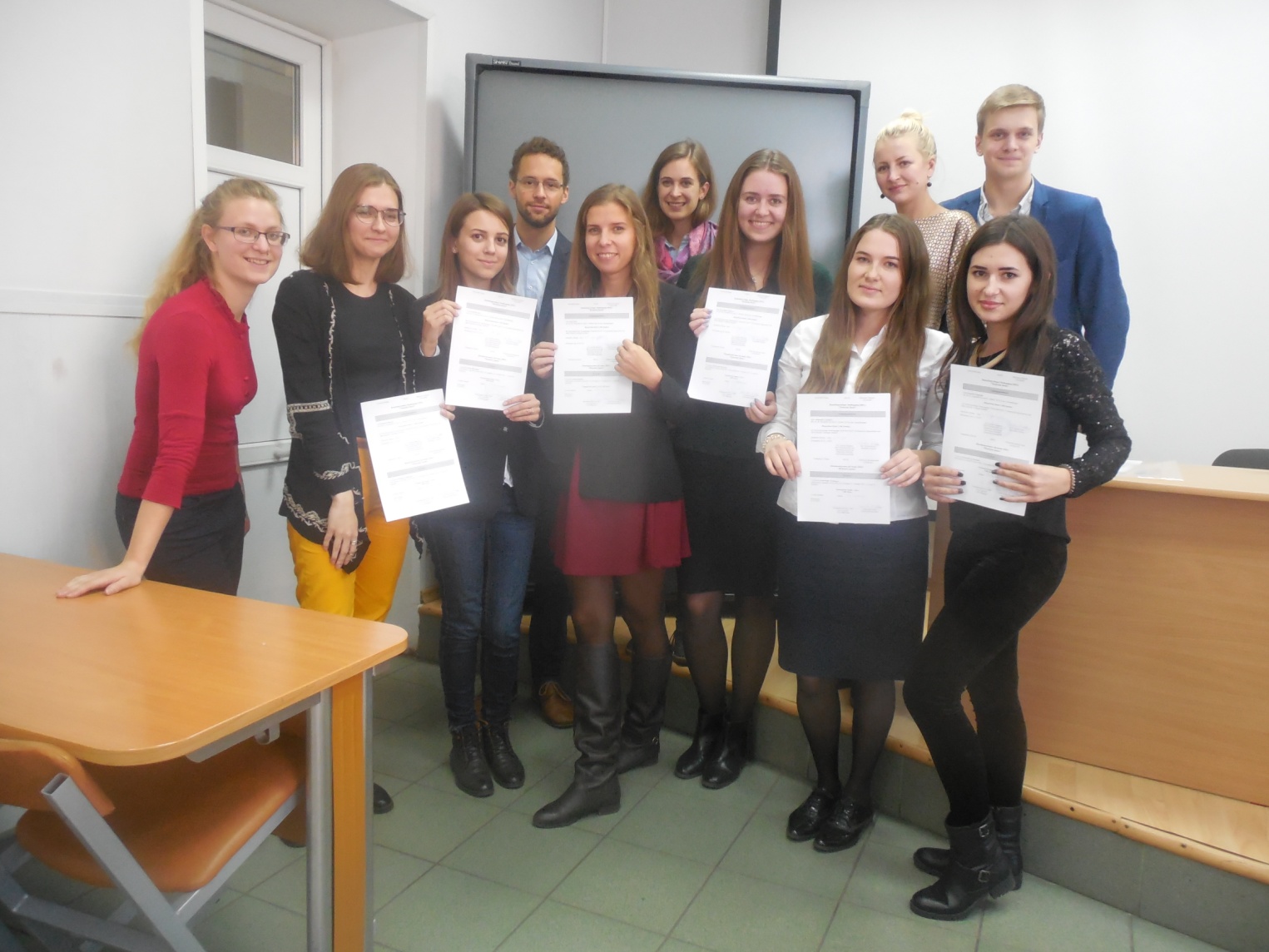 20
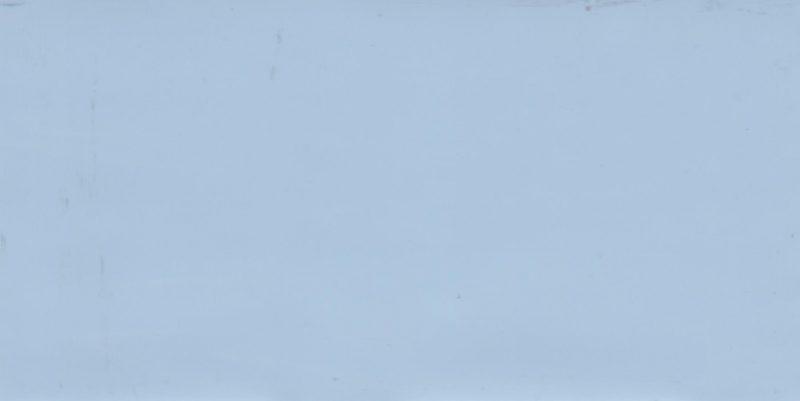 Сертификат ДСГ/DSG-Zertifikat
21
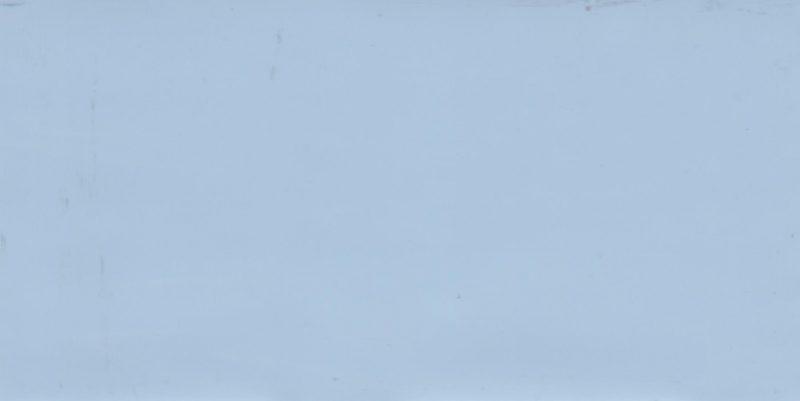 Сертификат ДСГ/ DSG-Zertifikat
22
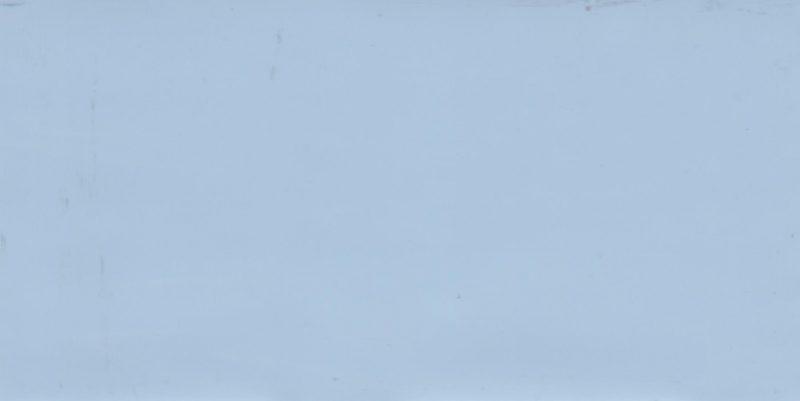 Летние языковые курсы в ПассауSommersprachkurse in Passau
Стипендии для студентов DSG и студентов намерены участвовать в программе DSG
Stipendium für DSG-Studenten und solche, die am DSG teilnehmen möchten
С 16 августа по 13 сентября 2017 г.
Von 16.08. bis 13.09.2017
Дедлайн - 24 апреля 2017
Bewerbungsfirst – 24. April 2017
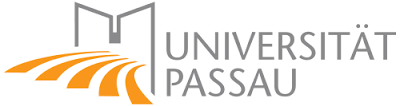 23
[Speaker Notes: Десятиорганов]
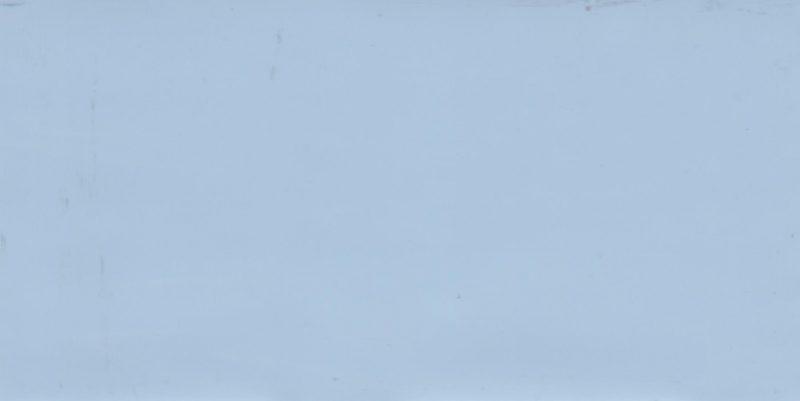 Sprachkurs in Passau
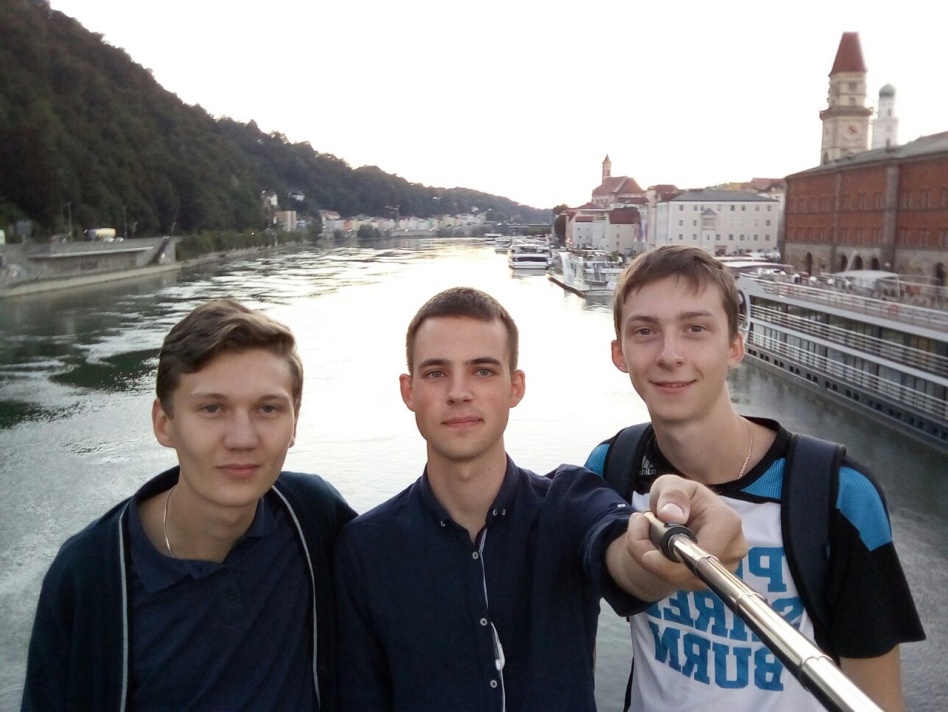 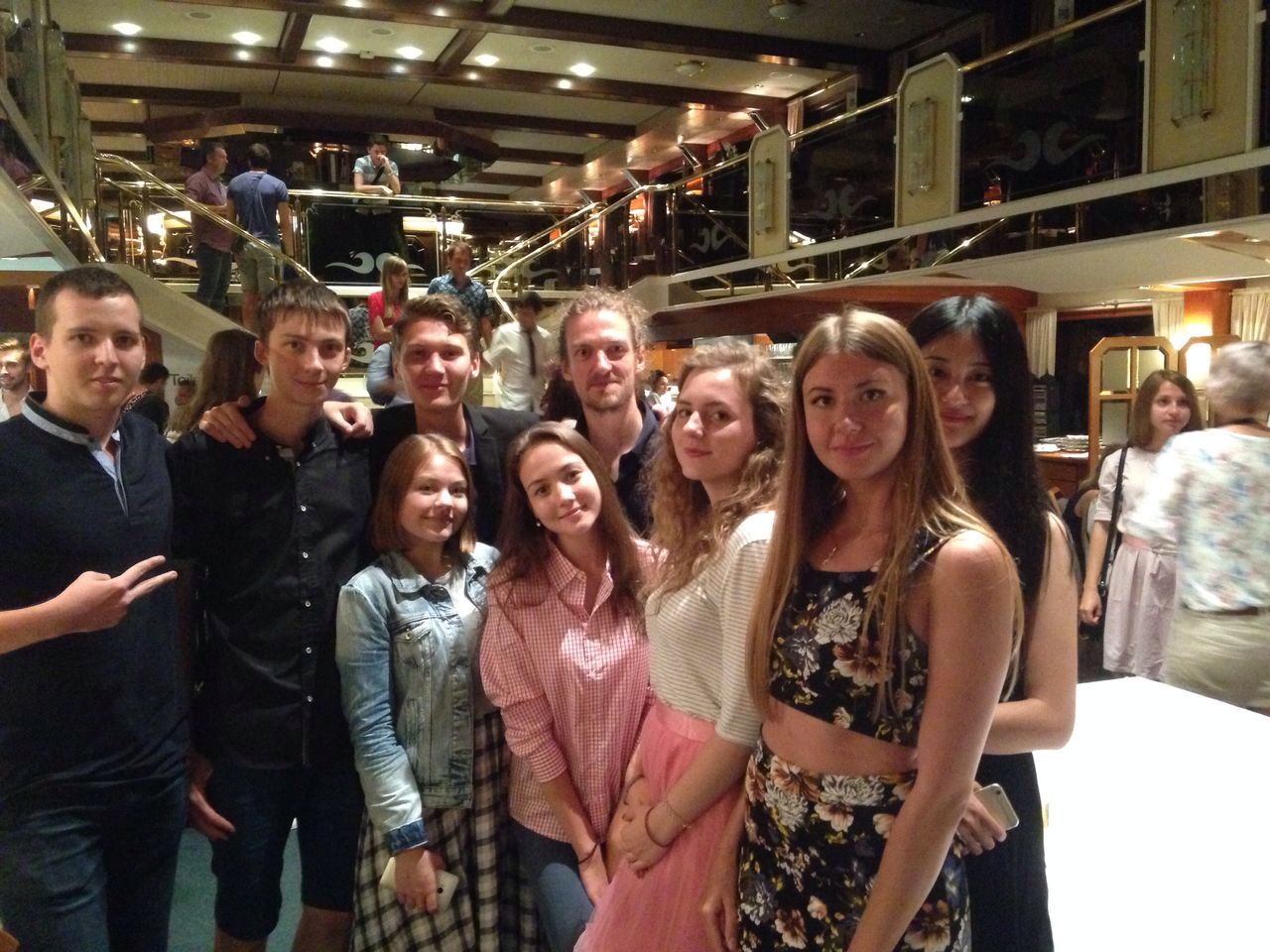 24
Ознакомительная поездка для студентов в Германию
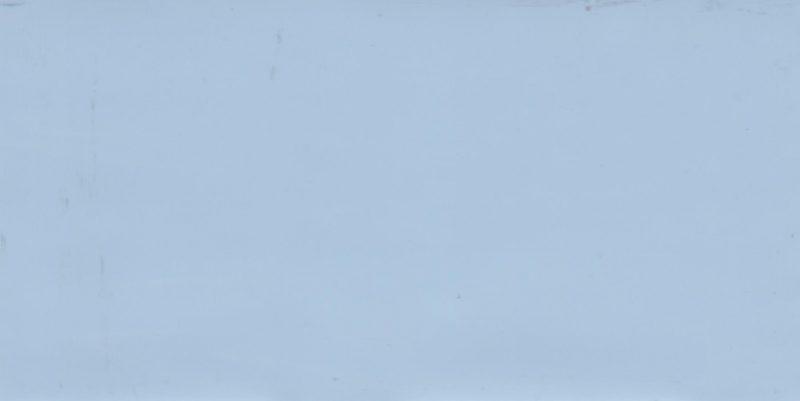 на втором курсе при условии финансовой поддержки DAAD
для самых успешных студентов ДСГ
посетить суды в Германии
ознакомиться со структурой органов государственной власти Германии и Евросоюза
двухнедельная поездка
25
[Speaker Notes: Десятиорганов]
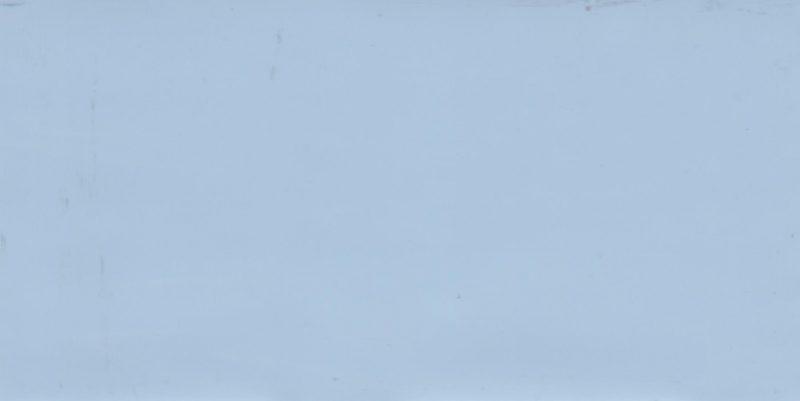 Studienreise nach Deutschland
im 2. Studienjahr unter Vorbehalt der Finanzierung durch den DAAD
für die besten DSG-Studenten
Besuche von deutschen Gerichten 
Einblick in Staats- und Regierungsstrukturen Deutschlands und der europäischen Union
26
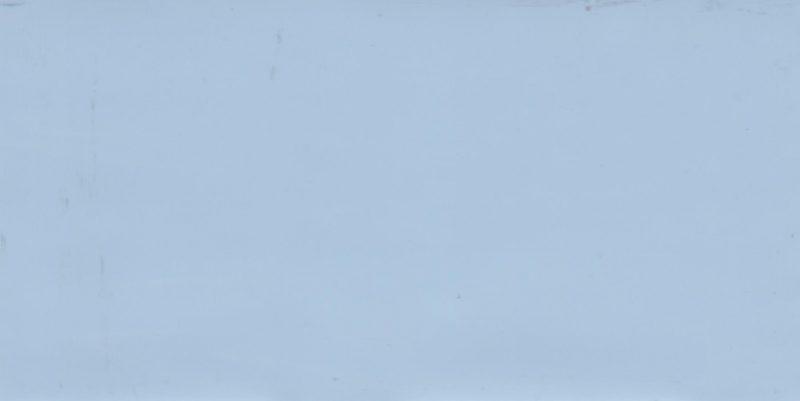 Studienreise nach Deutschland
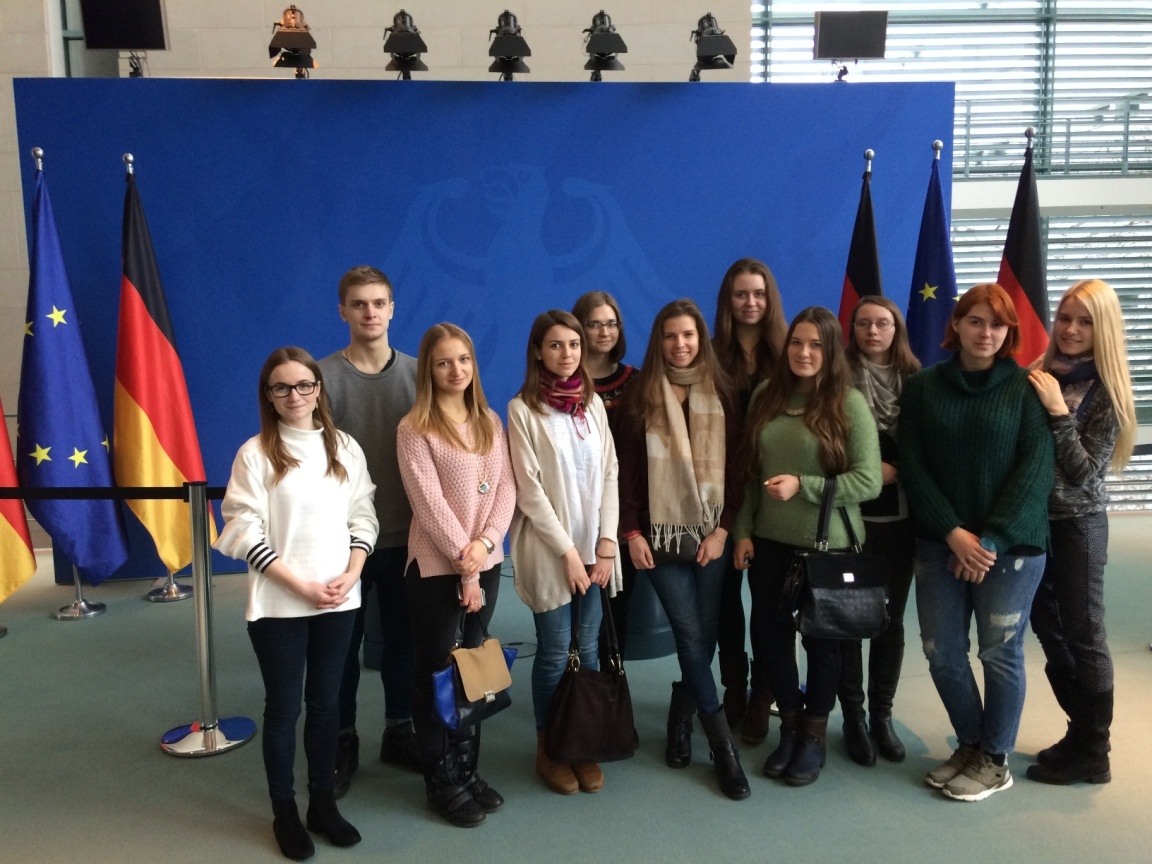 27
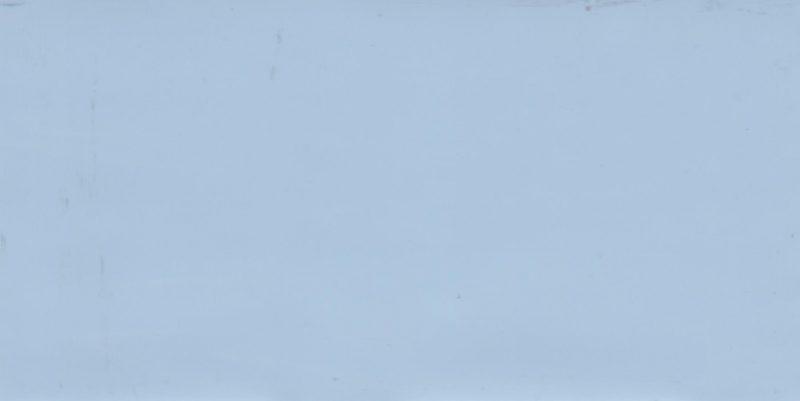 Studienreise nach Deutschland
28
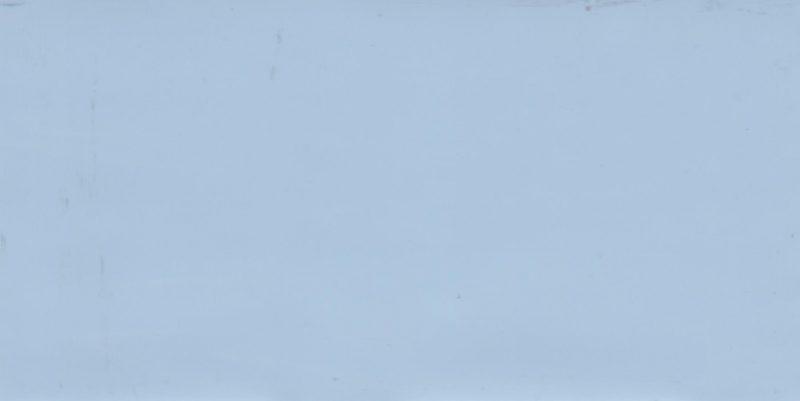 Как стать участником программы?Wie kann ich an dem Programm teilnehmen?
необходимо подать заявку на участие до 10 сентября indeplawsfu@mail.ru или на почтовый адрес руководителя Европейских программ, доцента, кандидата юридических наук Майоровой Людмилы Викторовны lvmaiorova@mail.ru с указанием ФИО, курса, института, контактного телефона а также прикрепить отсканированную первую страницу паспорта
29
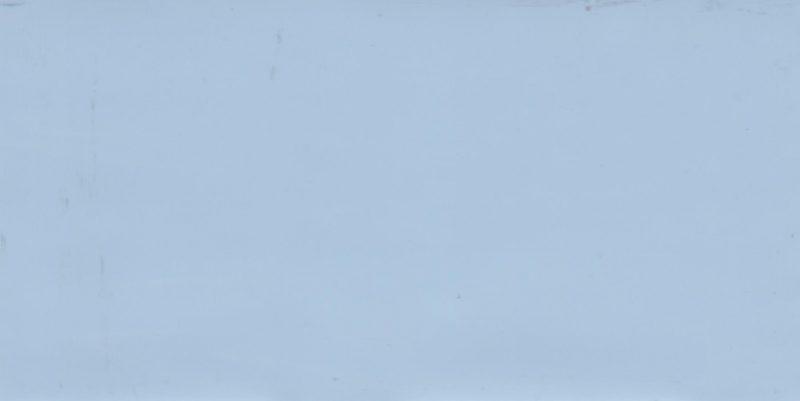 Обучение является бесплатным!
Die Teilnahme am Programm ist kostenlos!
30
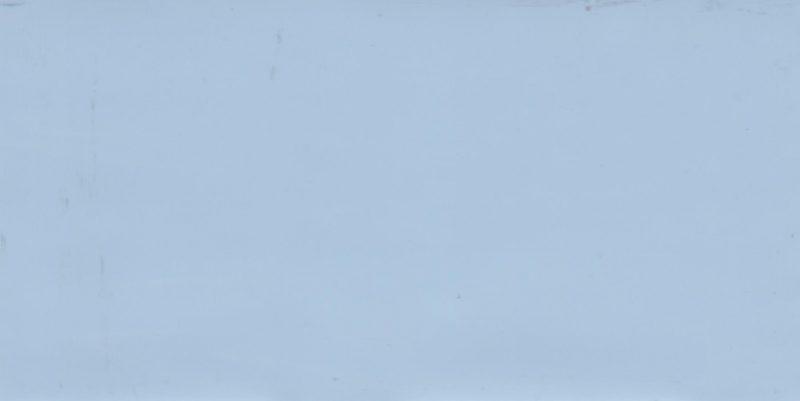 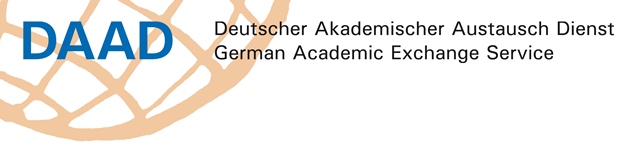 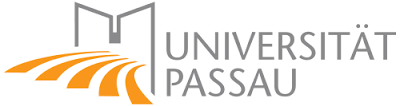 DSG-Seite/ сайт ДСГ: http://dsg.sfu-kras.ru/ 
Hier findet ihr allgemeine Information zum Programm!
о программе  общая информация
alle Koordinatoren des Programmes/ все координаторы программы
31
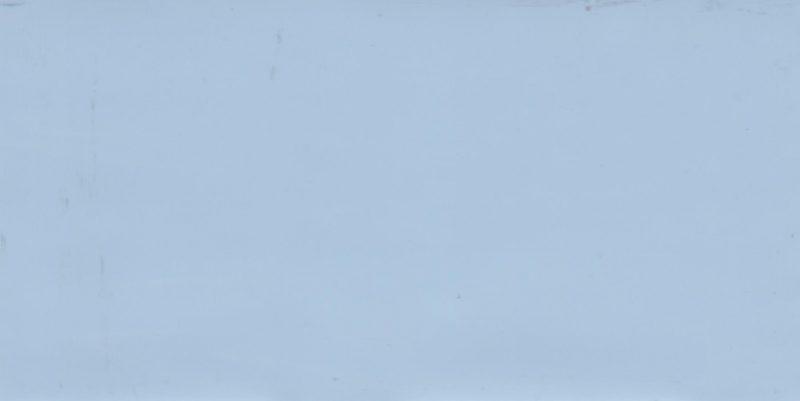 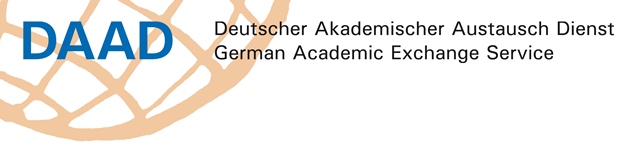 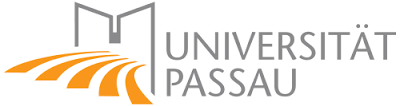 Не бойтесь писать письма, задавать вопросы на любом языке!

Habt keine Angst Emails zu schreiben und Fragen zu stellen, ganz egal auf welcher Sprache!
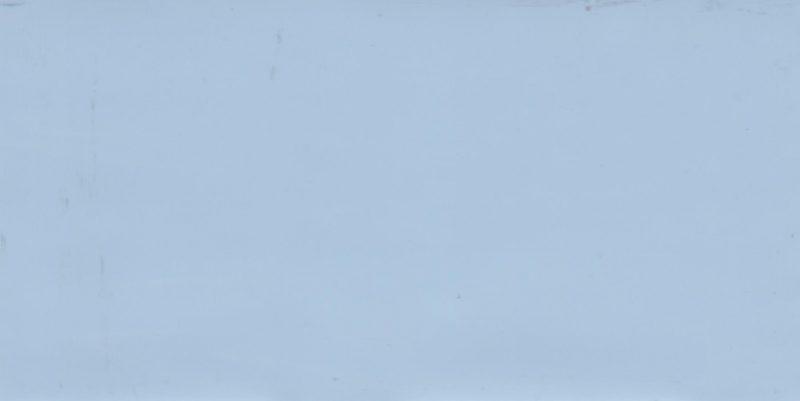 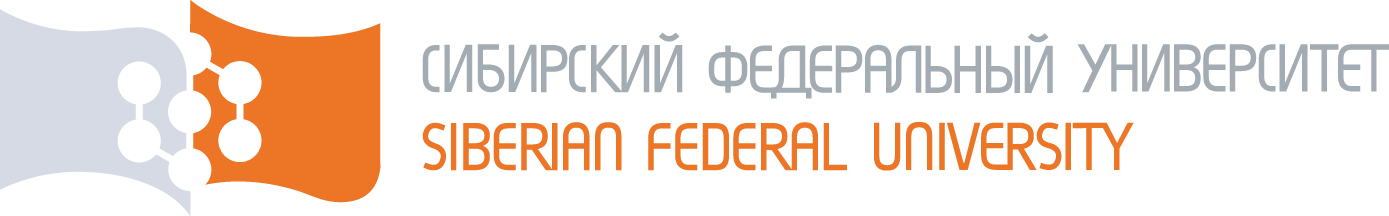 32
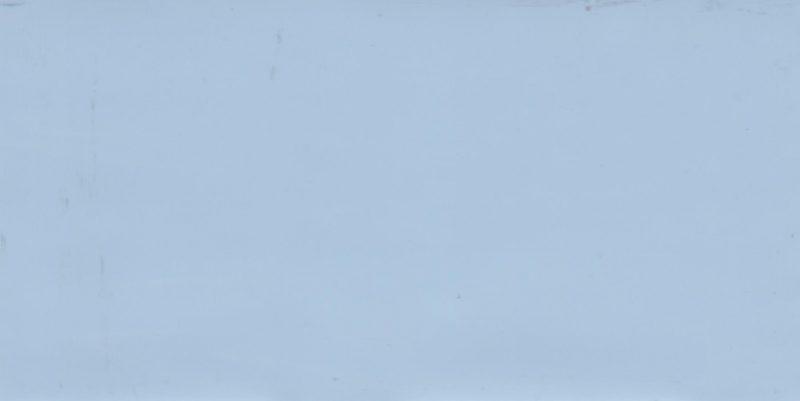 Сертификат – что дальше?
Zertifikat – was nun?
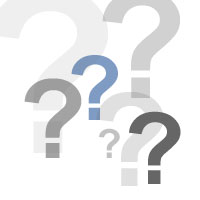 33
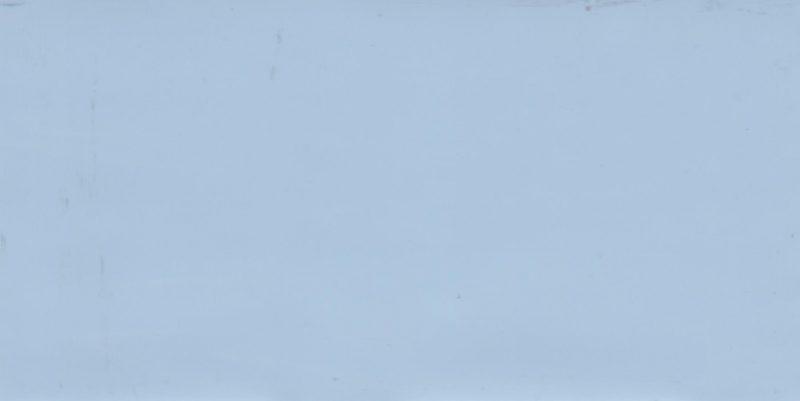 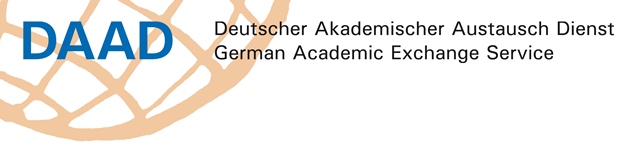 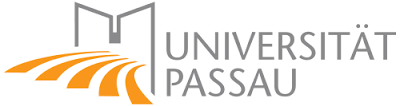 Самые успешные студенты ДСГ получают стипендию на 10 месяцев обучения в Пассау.

Die besten DSG-Studenten erhalten ein Stipendium für einen 10-monatigen Studienaufenthalt in Passau.
34
[Speaker Notes: На десять]
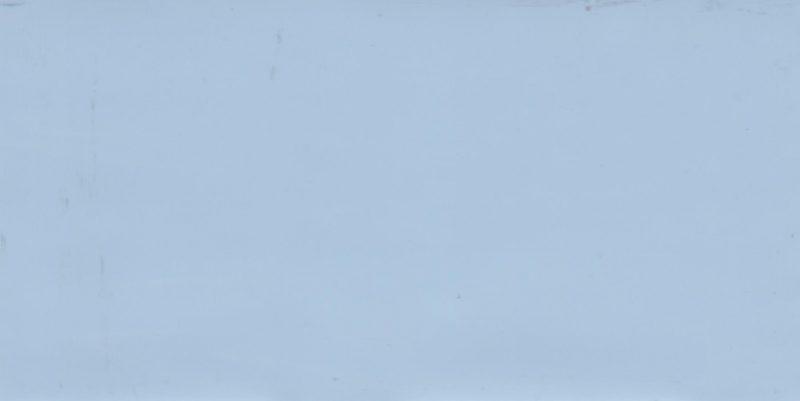 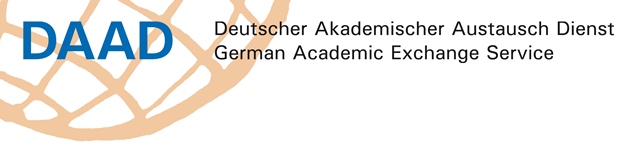 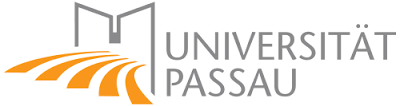 Количество мест обучения в Пассау неограниченно.
Но количество стипендий ограниченно.
Процедура выбора стипендиатов в апреле.
Подавать заявку на стипендию невозможно, отбором занимается руководитель программы.
Критерии выбора:
Оценки в сертификате ДСГ
Личные качества кандидата на стипендию
35
[Speaker Notes: Процедура выбора стипендиатов всегда в мае. Критерием выбора являются.]
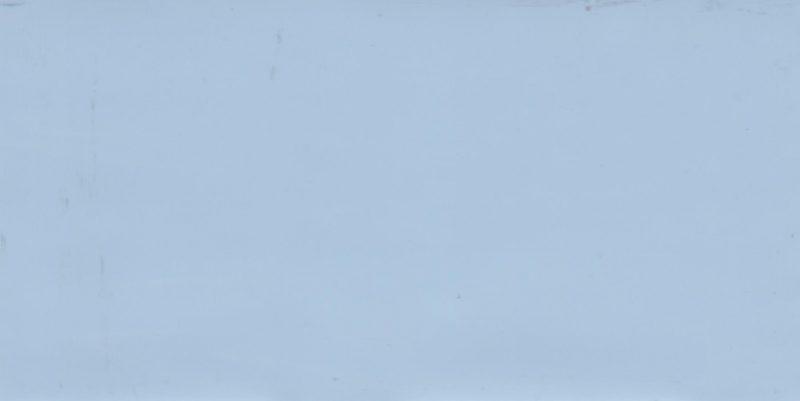 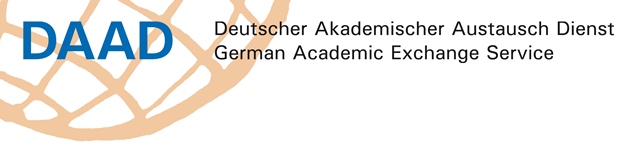 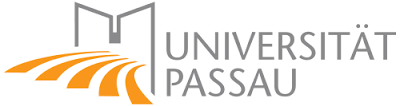 Die Zahl der Studienplätze ist in Passau unbegrenzt.
Die Zahl der Stipendien ist jedoch begrenzt.
Die Auswahl der Stipendiaten erfolgt immer im Mai.
Man kann sich nicht bewerben, die Leiter des DSG nehmen die Auswahl vor.
Auswahlkriterien: 
Noten im DSG-Zertifikat
Persönliche Eignung des Bewerbers
36
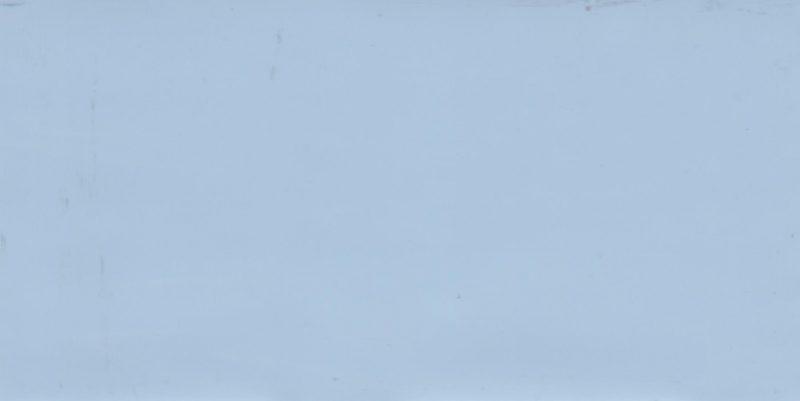 Свидетельство об основных знаниях немецкого права.
Urkunde über die Grundkenntnisse des deutschen Rechtes für internationale Studierende.
37
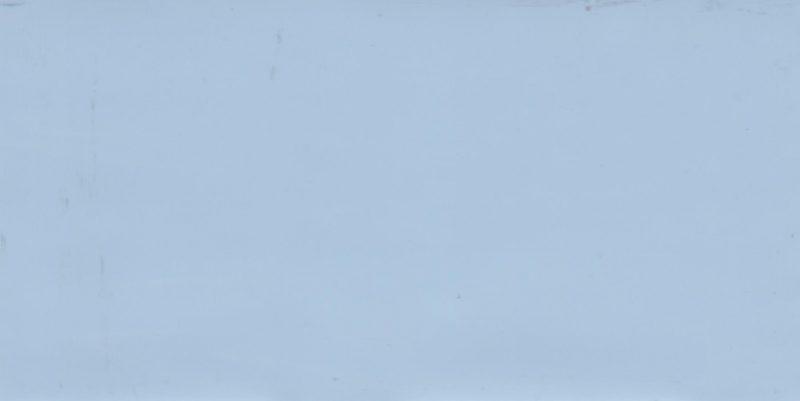 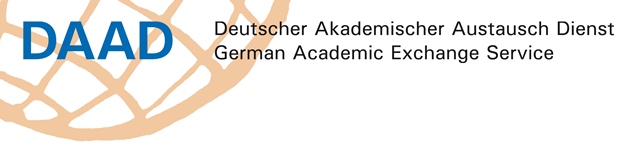 ДААД/ DAAD
Стипендии для научной и учебной деятельности в университете Пассау.
Stipendien für wissenschaftliche Tätigkeiten/ Recherche an der Universität Passau
для студентов и аспирантов 
für Studenten und Doktoranten 
один месяц в Пассау 
ein Monat in Passau
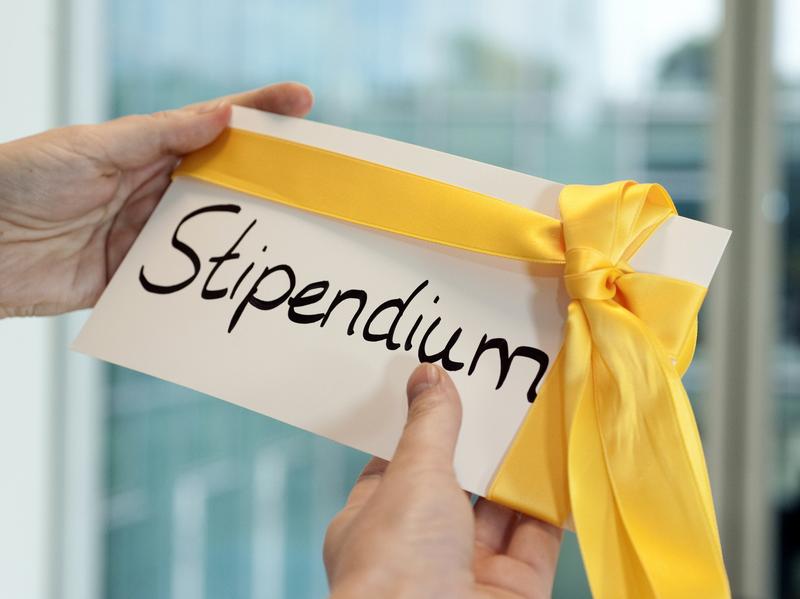 38
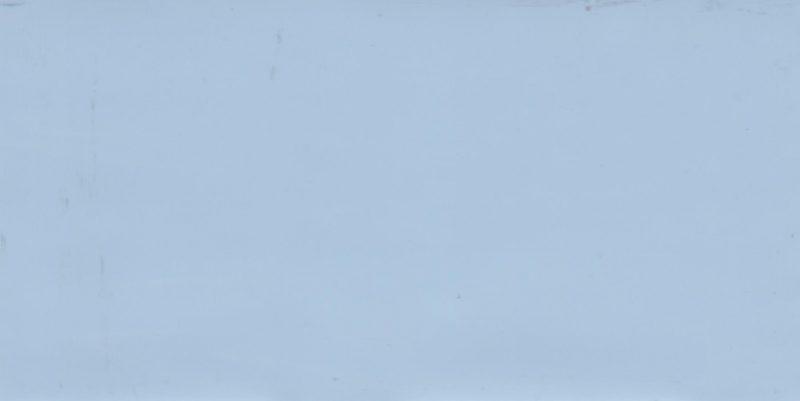 Двойной магистерский диплом «Немецкое и российское право» Doppelmaster „Deutsches und Russisches Recht“
международный курс обучения 
forschungsorientierter und vollständig integrierter internationaler Studiengang
немецкое и российское право
deutsches und russisches Recht
двойной диплом в Пассау и в Красноярске
Doppelabschluss in Passau und in Krasnojarsk
4 семестра
120 ECTS-Credits, 4 Semester
бесплатное обучение в университете-партнёре
keine Studiengebühren an der Partneruniversität
39
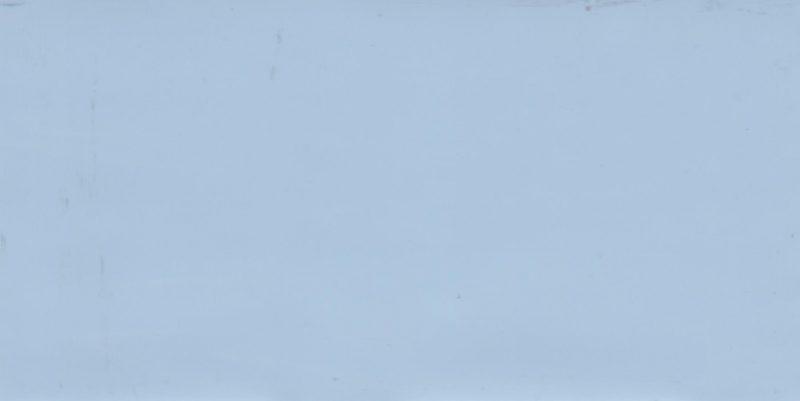 Двойной магистерский диплом «Немецкое и российское право» Doppelmaster „Deutsches und Russisches Recht“
условия поступления 
Voraussetzungen für die Zulassung: 

уровень знания русского и немецкого языка B2
Russisch und Deutsch Sprachniveau B2
контакты : studienberatung@uni-passau.de
Kontakt
сайт: http://www.uni-passau.de/deutsches-und-russisches-recht/ 
Seite
40
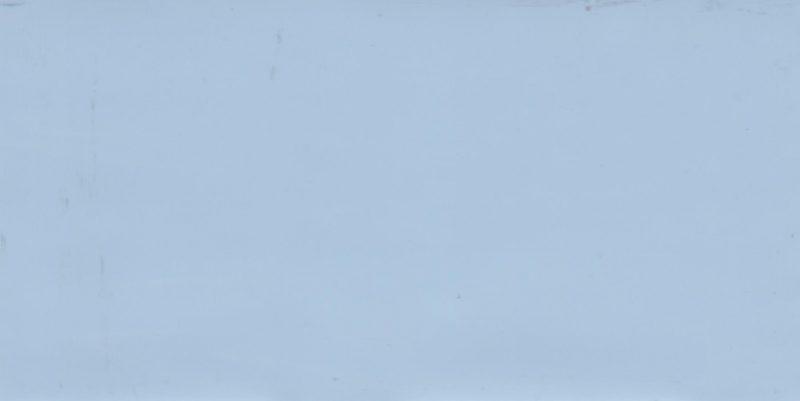 Пассау / Passau
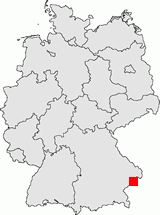 Пассау – город в Нижней Баварии, известный как город на трёх больших реках: Дунае, Инне и Ильце

Passau ist eine Stadt Niederbayern. Bekannt ist sie auch unter dem Namen „Dreiflüssestadt“ (Donau, Inn, Ilz).
41
[Speaker Notes: реках]
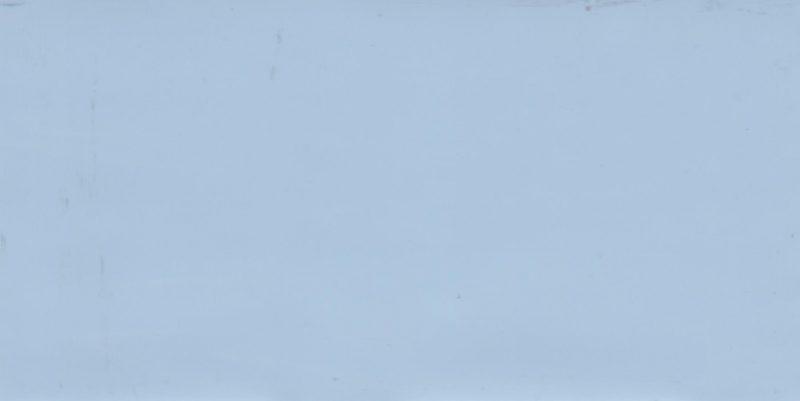 Passau/ Пассау
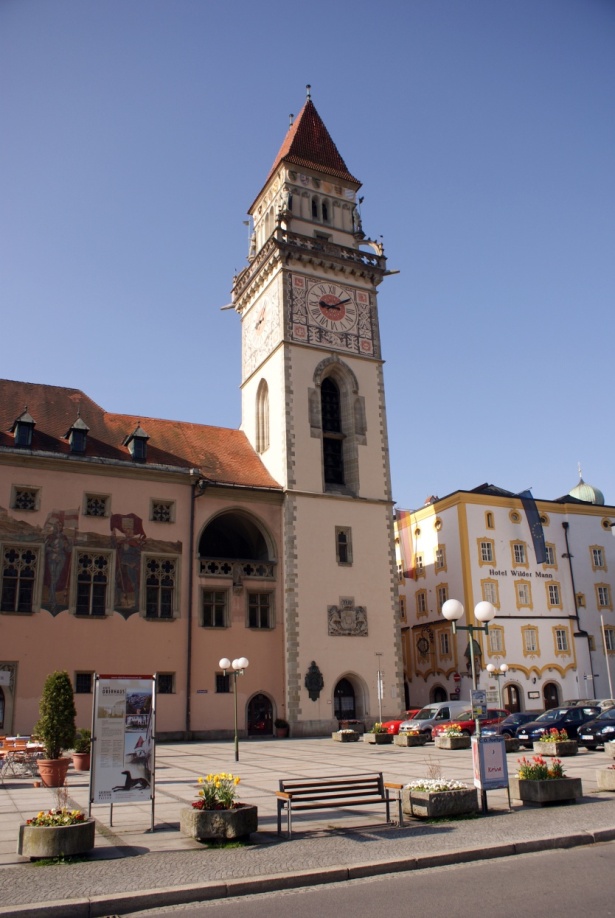 42
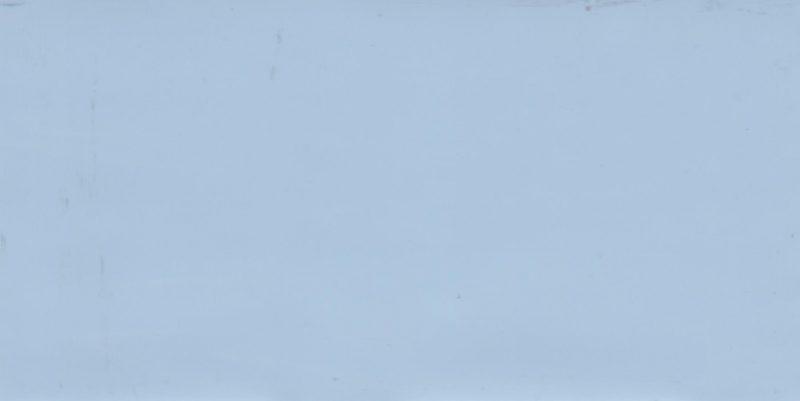 Пассау / Passau
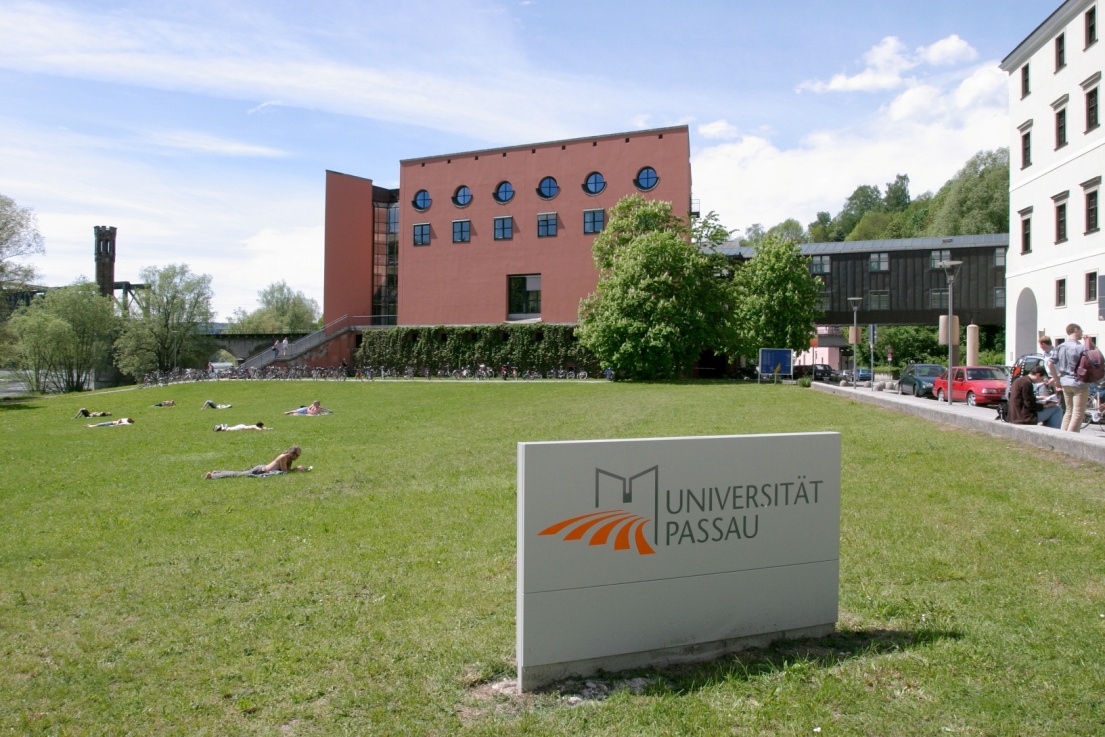 43
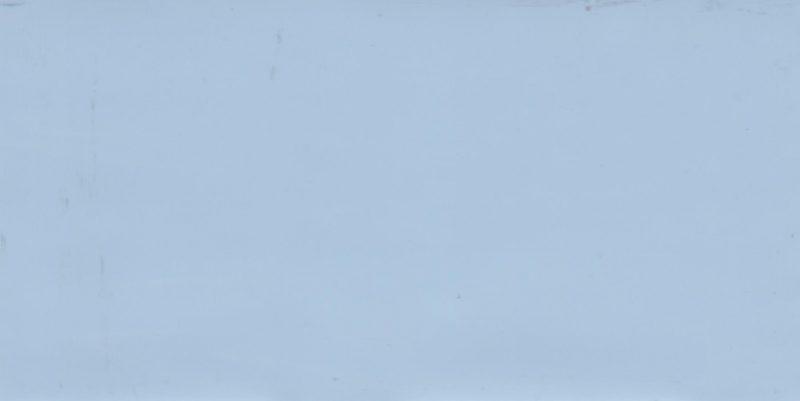 Пассау / Passau
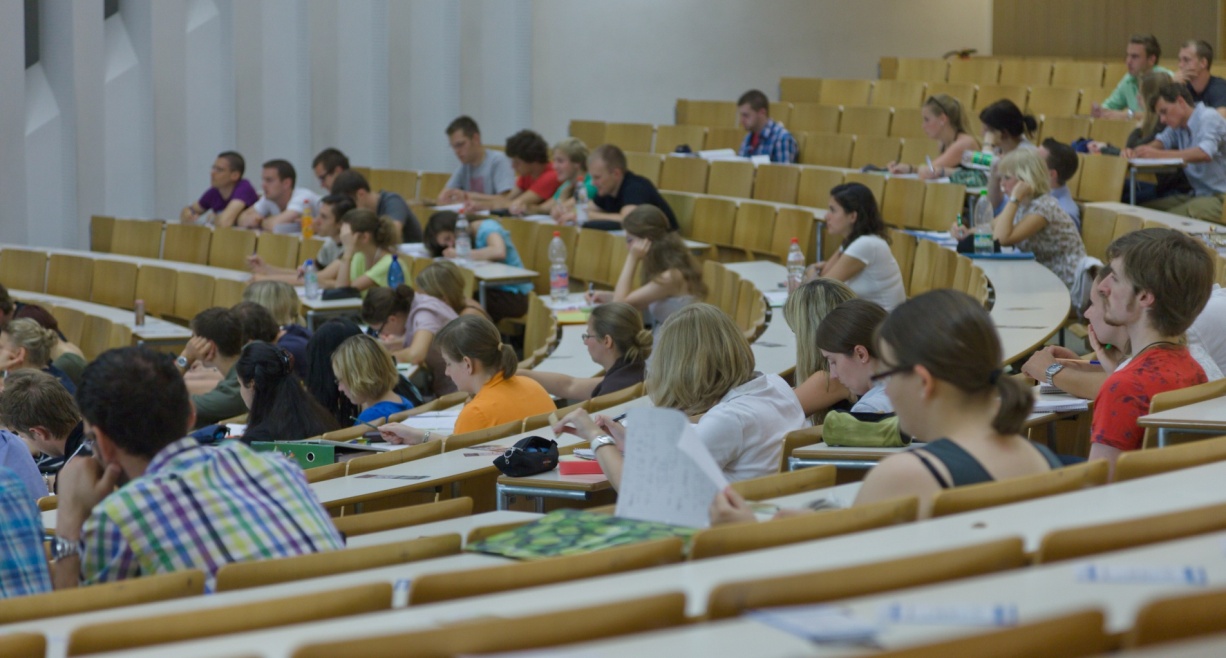 44
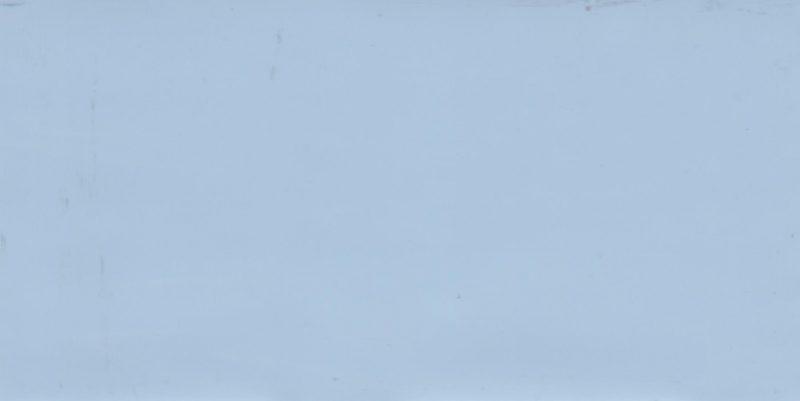 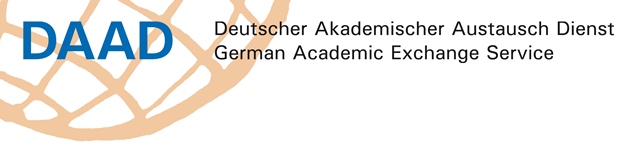 DSG-Büro, Krasnojarsk
E-Mail: dsg-tutor.kras@mail.ruTelefon: +79658994146Raum 2-16, Juristisches Institut,Sibirische Föderale Universität
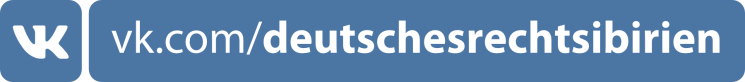 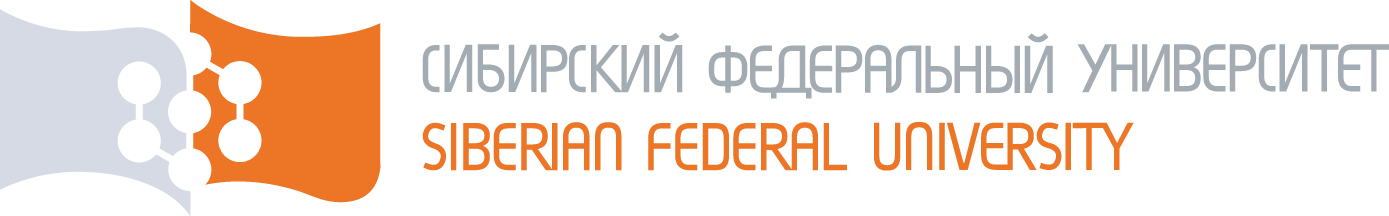 45
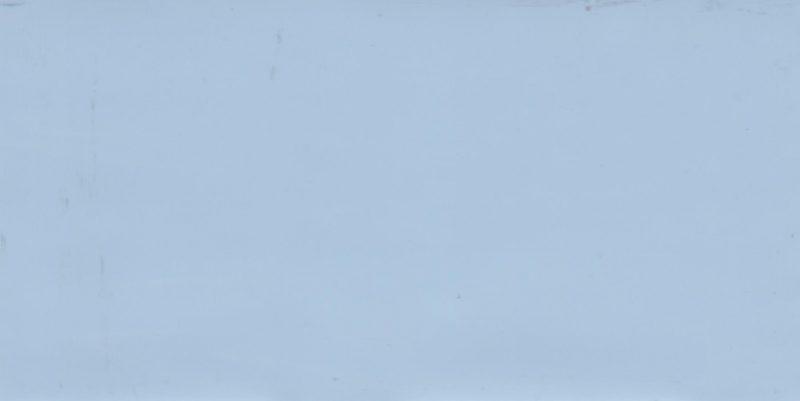 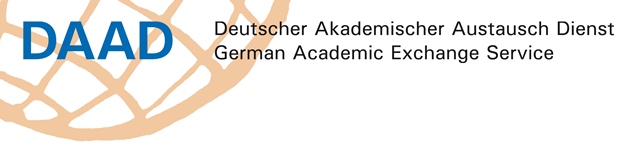 Опыт ДСГ студентов 
Erfahrungen von DSG Studenten
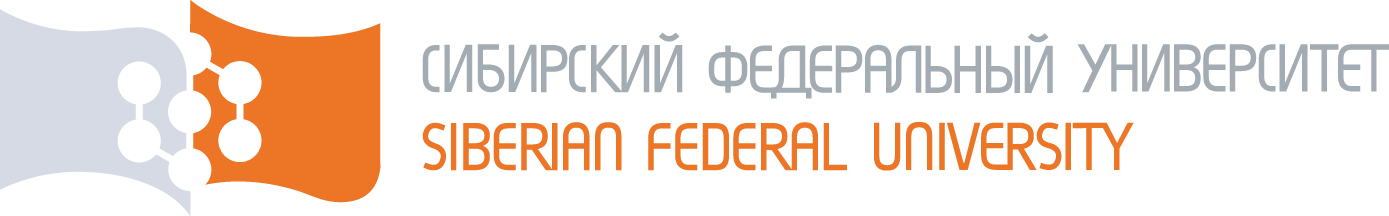 46
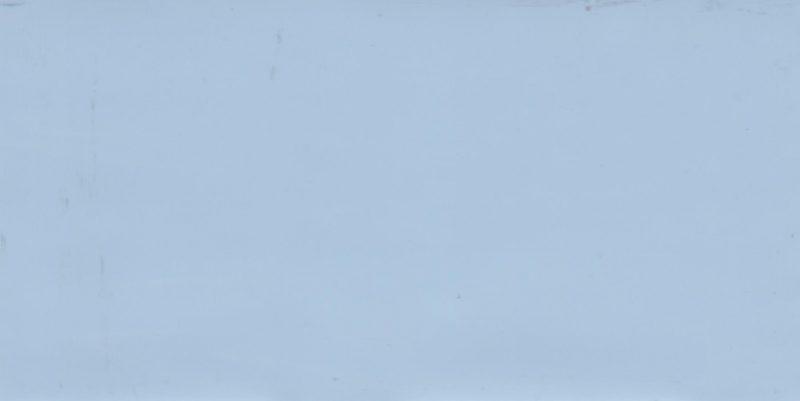 Языковая практика немецкого, Томск
Sprachpraxis in Deutsch, Tomsk
47
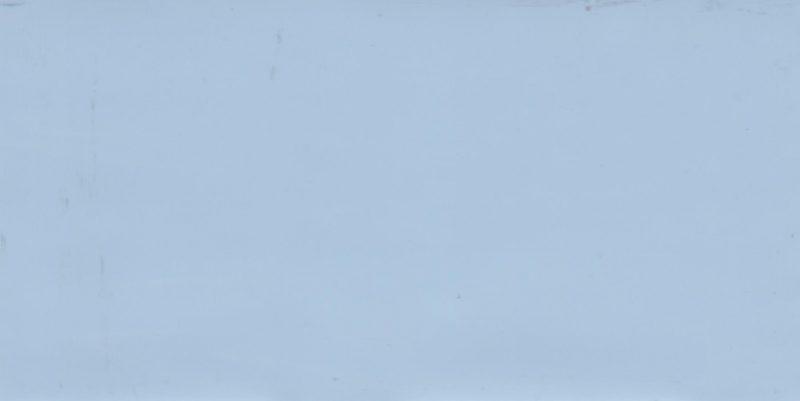 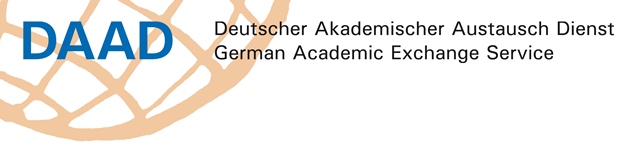 Michael Seyfart DAAD – Lektor in Tomsk
Михаэль ЗЕЙФАРТ (лектор)
Университет: Томский государственный педагогический университет/Национальный исследовательский Томский политехнический университет
Адрес: 634050, г. Томск, пр. Ленина, 30
Электронная почта: seyfarth.daad@gmail.com
48
Спасибо за Ваше внимание!

Danke für Ihre Aufmerksamkeit!
49